Examples and ideals
Qualities:
positive – virtues 
  ( kindness, reliability, responsibility, honesty, generousity, politeness, friendship, good behaviour, hard-working etc.)

negative – vices 
   ( laziness, people are mean, selfish, impolite, rude, cheeky, intolerant, reckless etc.)
People who influence us during the life
our parents 
older siblings and other relatives
our friends
teachers at school
famous people or celebrities

All of them can influence us positively or 
negatively
Parents
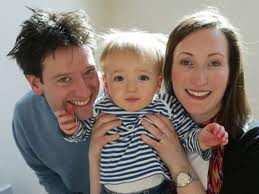 The most important and the 
   closest people to us

 our first role models
 they bring us up and teach us to behave well ( to get on with others, to greet and respect people, to help those in need)
Friends (peers)
friends enrich our life, bring joy to it, and share our problems
choosing a friend is not easy 
They can influence us positively and negatively

A good friend – helps us, supports us, understands us,
                            we spend lots of time together, we have  
                            common hobbies, he/she doesn´t let you   
                           down, doesn´t envy you
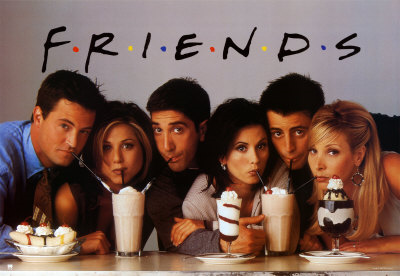 „Tell me who your friends are and I will tell   you who you are.”  (Assyrian proverb)
Teachers
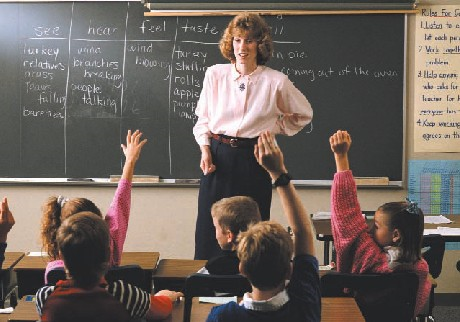 teach children to be successful in
   life, to cooperate with others, to be 
   self-disciplined, determined and hard-working

they encourage pupils to do their best at school
„Teachers open the door, but you must enter by yourself.“   (Chinese proverb)
Celebrities – famous people
they can have a powerful impact on a person's life ( fashion styles, political views, interests, behaviour)
teenagers try to imitate them
they can have positive or negative impact on young people 
GOOD EXAMPLES
was an American activist who fought for civil rights of black people and against the racial segregation in USA in 1960s. In 1964, King received the Nobel Peace Prize  Later he was killed.
M. Luther King
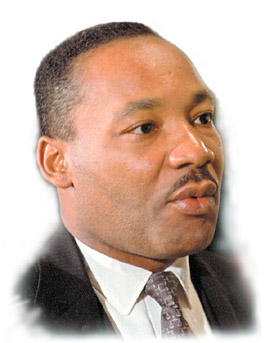 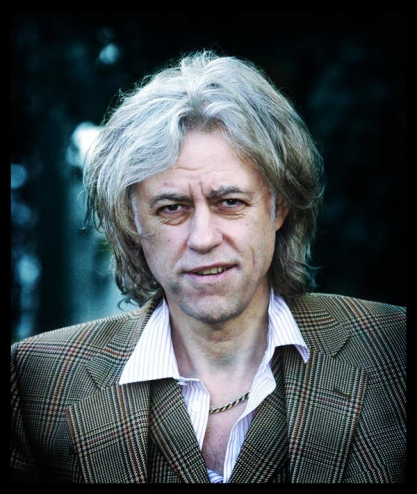 Bob Geldof
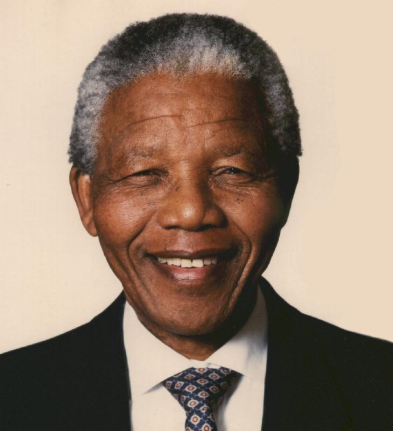 Nelson Mandela
is an Irish singer, songwriter and political activist. He organised the charity super-concert to  raise money for starving people in Ethiopia.
Imprisoned for over 20 years
Others good examples among famous people
Angelina Jolie
An American actress, has adopted children fom Asia and Africa, she has worked for UNICEF to help children and refugees
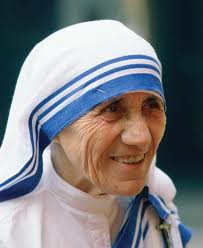 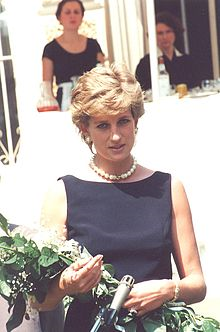 Mother Teresa
She worked for charities and supported the international campaign to ban landmines
An Albanian nun living in India, she helped sick and poor people there
Princess Diana
Bad examples
A British singer, very talented but with lots of problems – she was drug and alcohol addicted, tried to commit suicide several times and had problems with depression. She died in July this year.
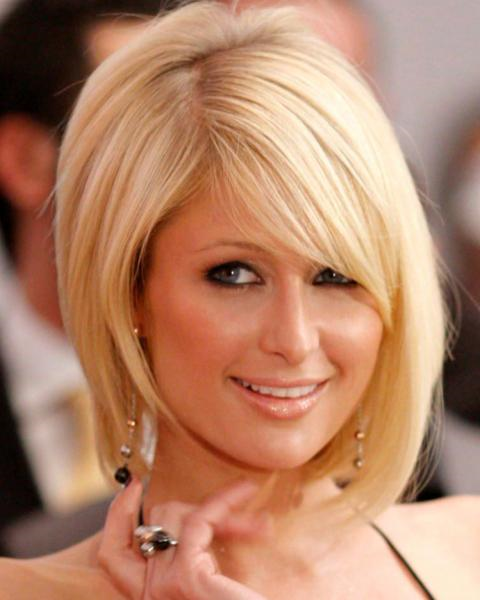 Amy Winehouse
A rich American businesswoman, loves partying and media attention
Paris Hilton
We should distinquish between:
ROLE MODEL  - is a good example for us with a positive, good behaviour, we can find RM among relatives, famous people
Who is a your role model ?

Idol - is a person that we idolize and try to imitate, idols can also be negative examples for people  - they imitate them in behaviour or clothing ( admire/adore)
Have you ever had any idol?
Literary or film heroes
People with high moral standarts
A young wizard, trying to overcome the evil wizard Lord Voldemort
An English outlaw - robber who robbed from the rich and gave to the poor
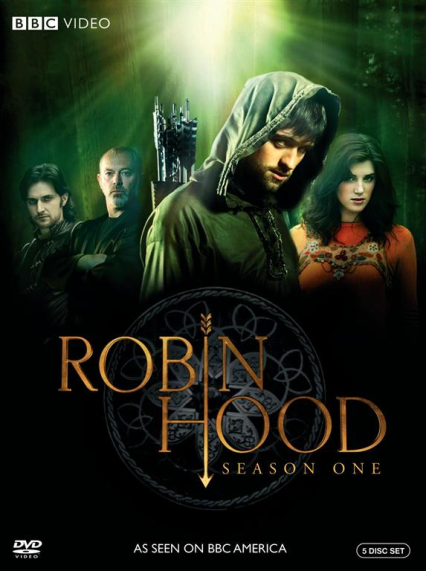 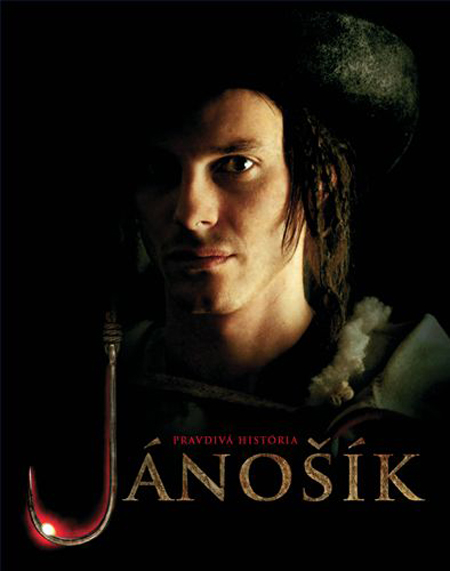 Everyday heroes
People who try to help other people and rescue their lives to save others
or help the victims of natural 
  disasters such as ........
firefighters
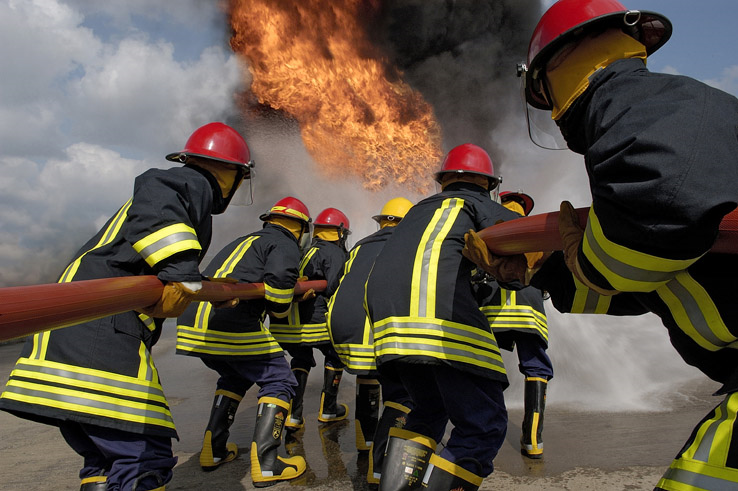 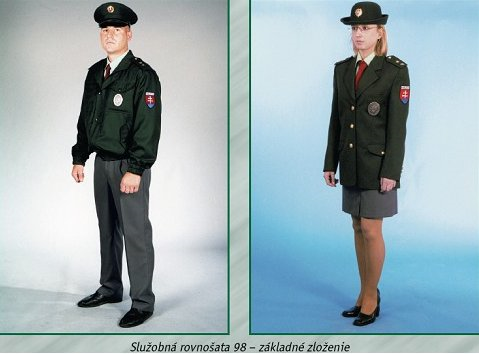 lifeguards
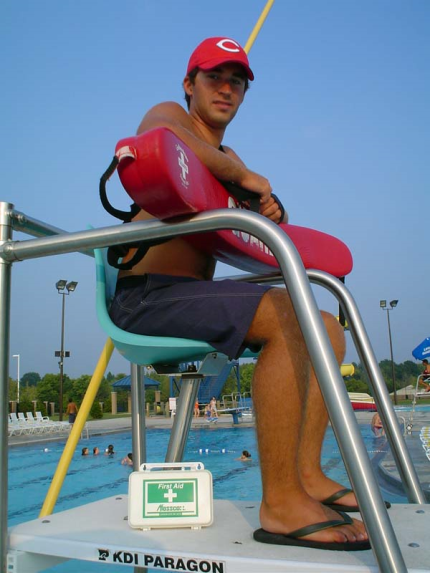 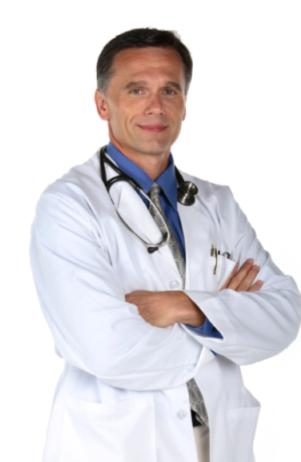 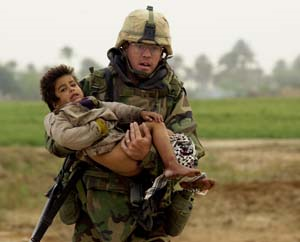 Policemen
soldiers
doctors
Answer the questions:
1. Are all people the same?
2. Compare the terms „role model“ and „idol“
3. Who influences us during our life? 
4.Teenagers and famous people
5. What influence do celebrities have on young people?  Give examples        
6.  Who are literary and everyday heroes?
7. What are your vices, virtues or bad habits? 8. Would you like to get rid of some of them?